Aturan makan
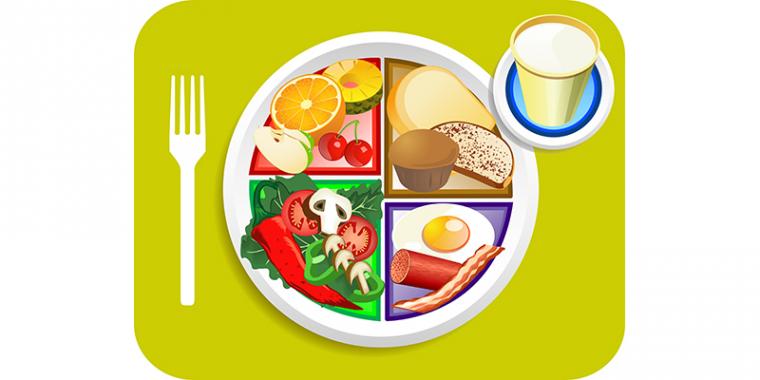 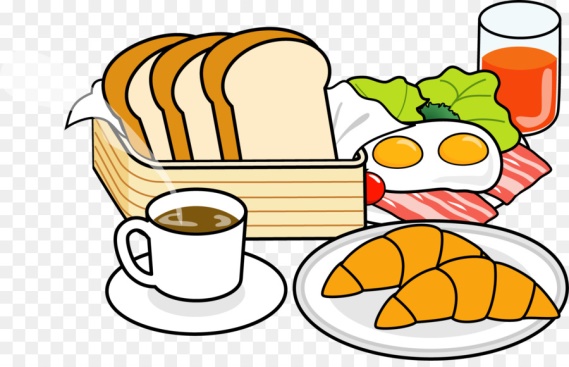 ATURAN MAKAN
Makan adalah kebutuhan makhluk hidup. Makanan yang kita makan harus mengandung gizi yang baik dan seimbang. Makanan yang bergizi sangat diperlukan oleh tubuh kita. Dalam melakukan kegiatan,  kita harus selalu melaksanakan aturannya, begitupula dengan kegiatan makan.
Mari kita lihat gambar aturan makan berikut ini!
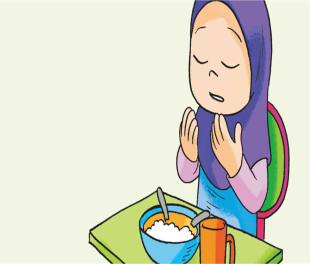 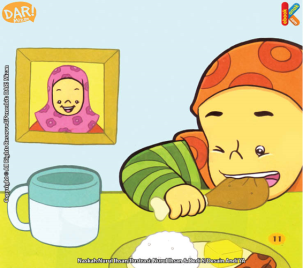 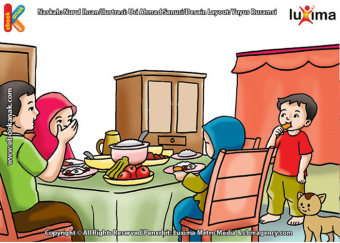 Perhatikan gambar ini! Apa yang dilakukannya?
Yang kita lakukan sEbelum makan?
Apa yang dilakukannya?
Apa yang dilakukan saat makan?
Apa yang mereka lakukan saat makan?
Apa yang kita lakukan saat makan?
Apa yang mereka lakukan sesudah makan?
Apa yang dilakukan setelah makan?
Jawablah pertanyaan berikut!
Apa yang harus kita lakukan sebelum makan? 
Apa yang harus kita lakuka saat makan?
Apa yang harus kita lakukan sesudah makan?
AYO KITA MENCOCOKKAN JAWABAN!
1. Yang harus kita lakukan sebelum makan adalah
Mencuci tangan dengan sabun 
Mengambil makan secukupnya
Membaca doa
2. Yang kita lakukan saat makan adalah ............ 
Makan menggunakan tangan kanan
Makan dengan duduk rapi
Menghabiskan makan di piring
3. Yang kita lakukan sesudah makan adalah .............
Berdoa sesudah makan
Mencuci tangan sampai bersih
Apakah jawaban Ananda benar semua?
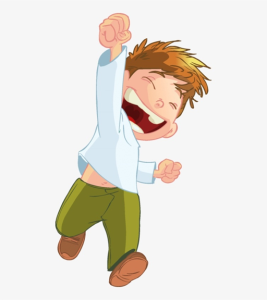